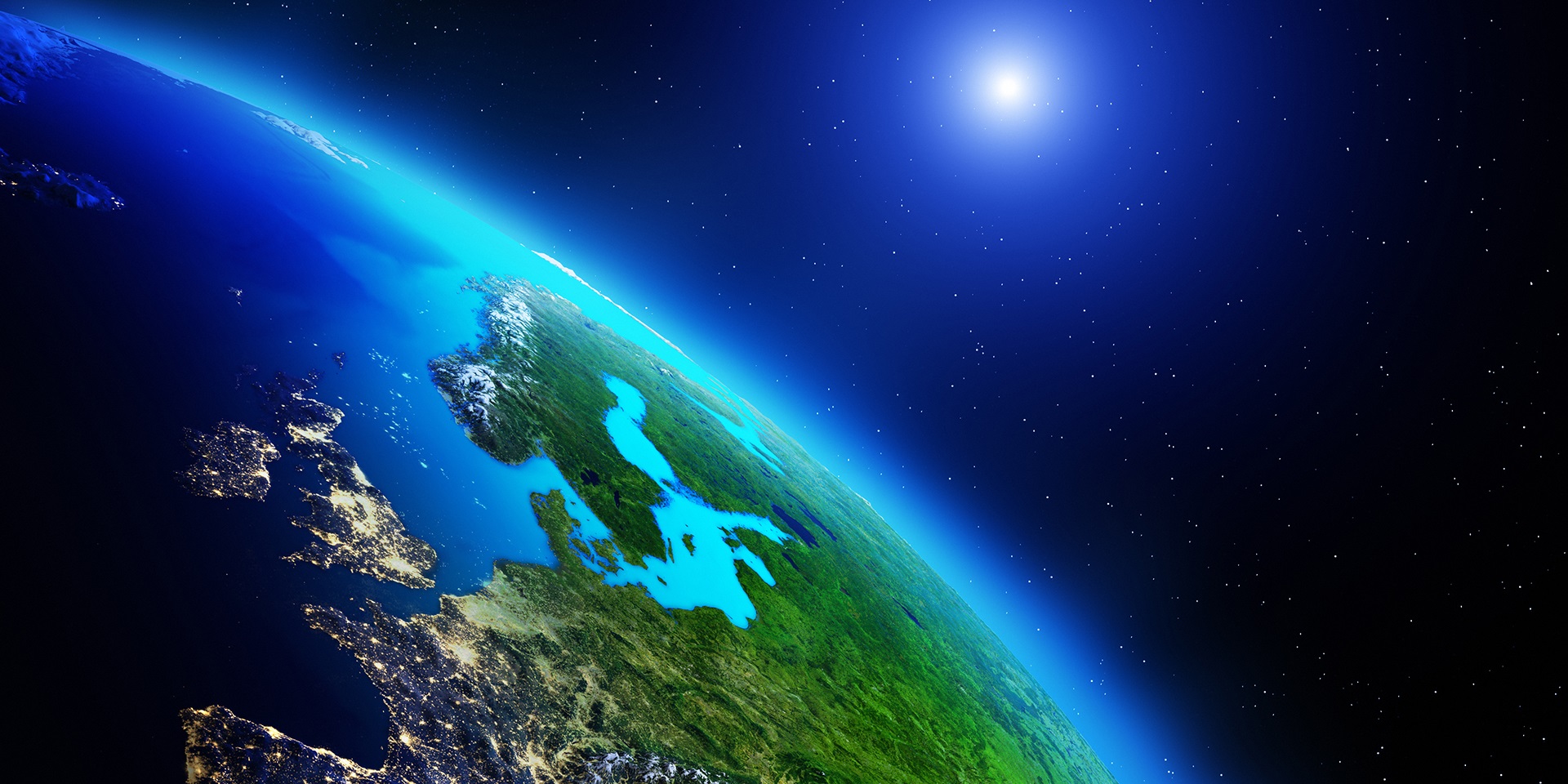 স্বাগতম
স্বাগতম
শিক্ষক পরিচিতি
পাঠ পরিচিতি
মোঃ আমিরুল ইসলাম
 উধুনিয়া মানিকজান উচ্চ বিদ্যালয়     উল্লাপাড়া   সিরাজগঞ্জ
জীববিজ্ঞান 
নবম শ্রেণী 
প্রথম অধ্যায়
 দ্বিপদ নামকরণ পদ্ধতি
এই পাঠ শেষে শিক্ষার্থীরা

 দ্বিপদ নামকরণ পদ্ধতি সম্পর্কে জানতে পারবে
 উদ্ভিদ ও প্রাণীর বৈজ্ঞানিক নাম লিখতে পারবে
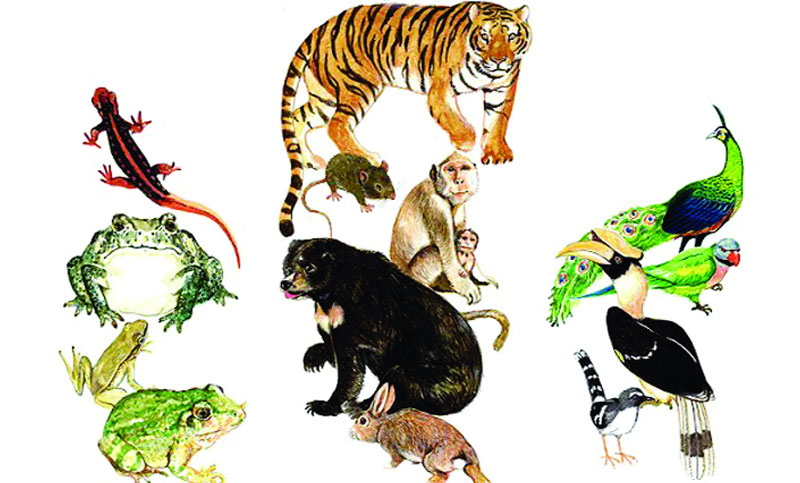 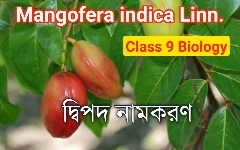 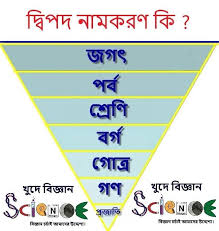 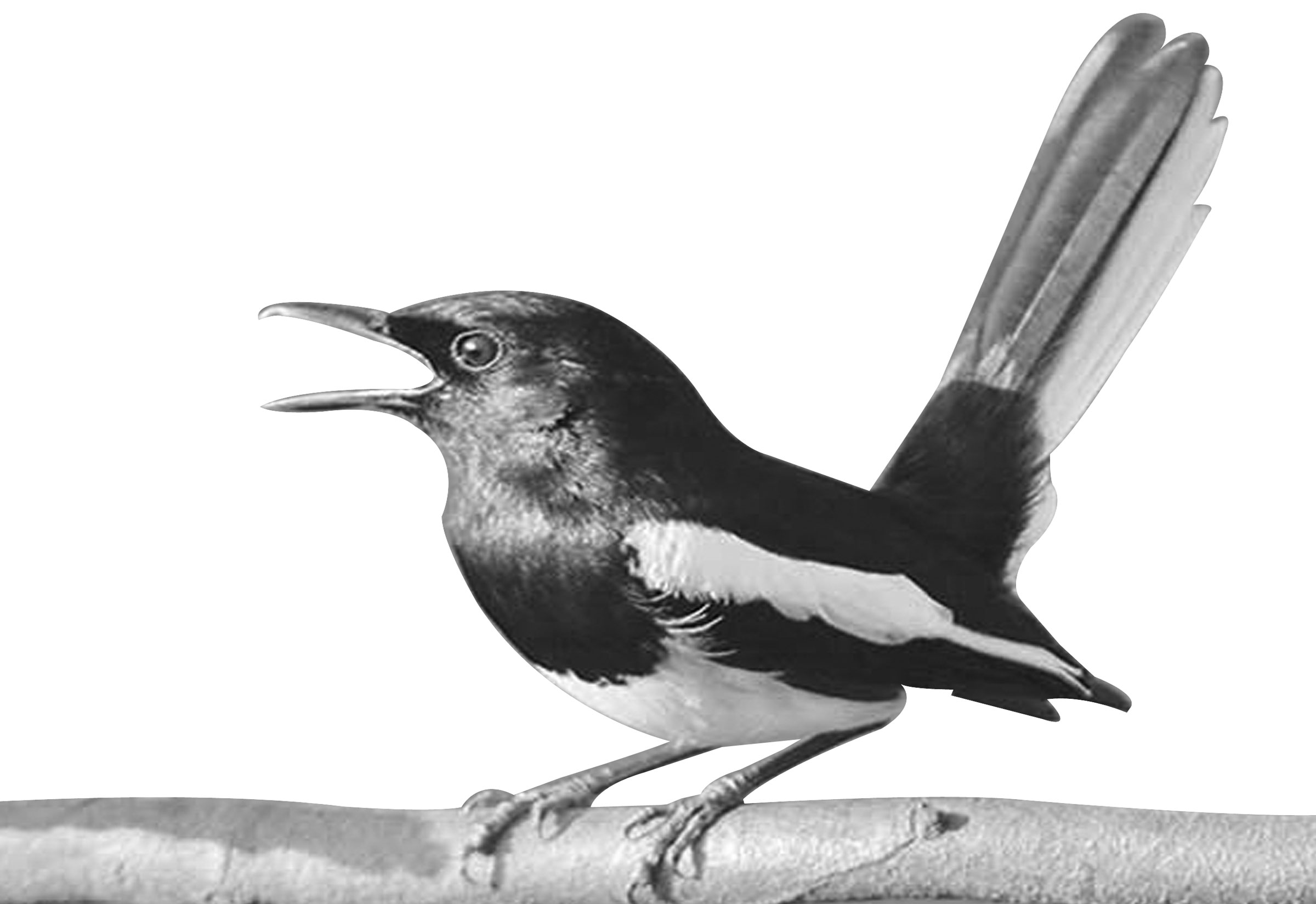 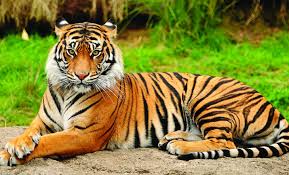 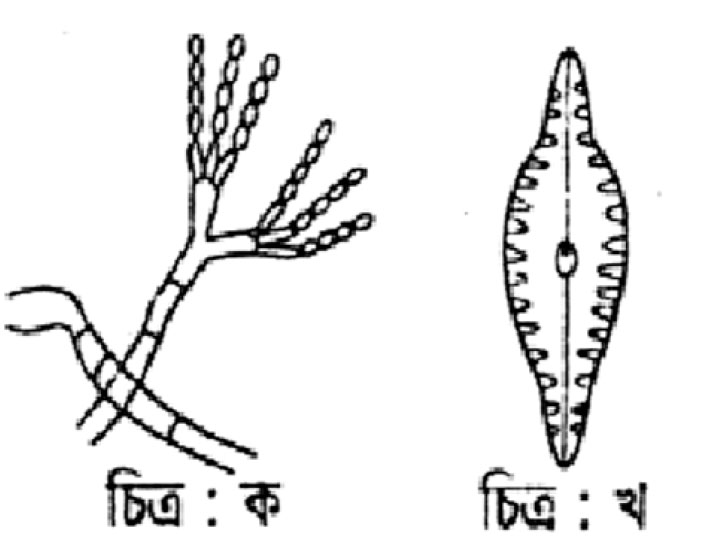 Thank everyone